A Computer Architecture Workshop: 
Visions for the Future
Celebrating Yale@75

September 19th, 2014

Trevor Mudge
The University of Michigan, Ann Arbor
Visions for the Future?
We need to think out-of-the-box
Get back to the basics of computing
Do something radical 
Get rid of the von Neumann straight jacket
Our abstractions don’t expose the basic logical fabic
I propose the following: Let’s take a leaf from toys—LEGO
There’s a solution that’s been with us a long time....
It’s a basic building block that digital systems canbe constructed from
No –not a NAND gate
It has a higher level of abstraction
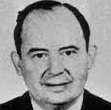 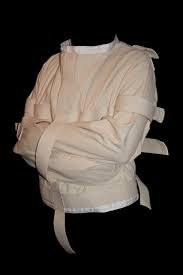 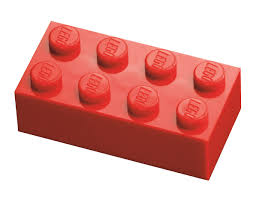 The Universal Logic Module—ULM
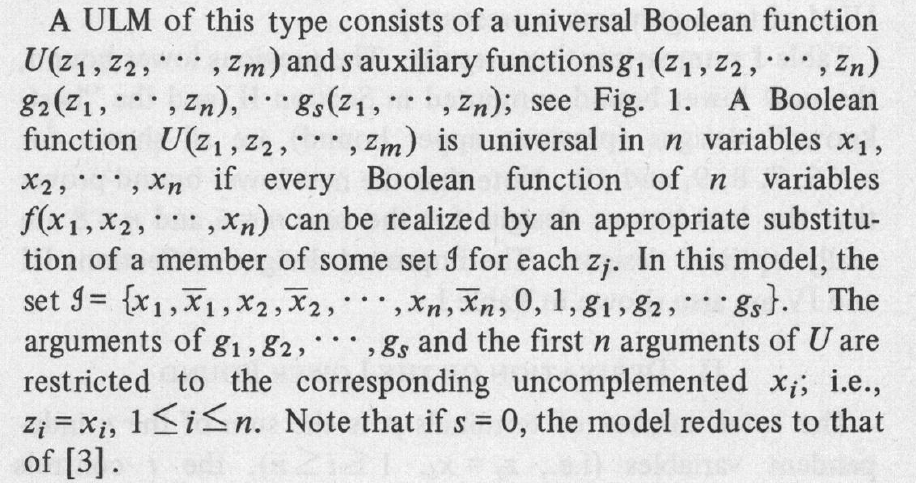 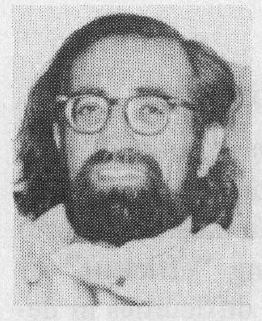 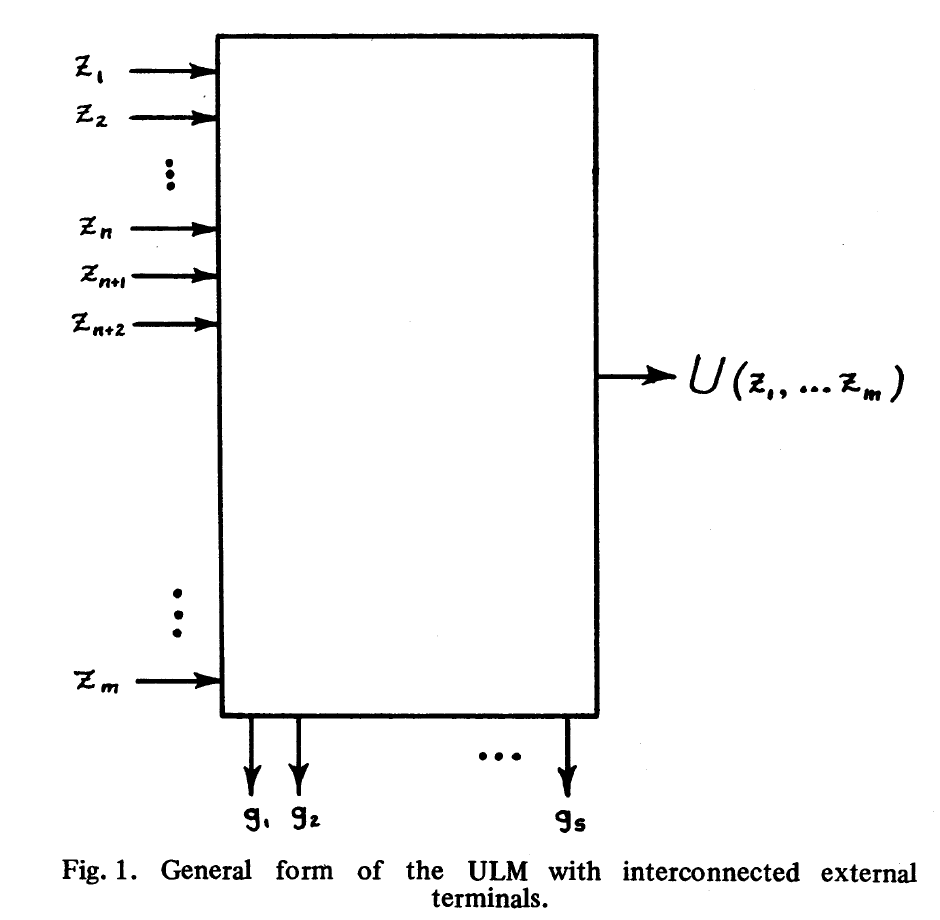 Golden Age—Dennard Scaling Worked
About every 2 years we got:
 2× area
 40% increase in frequency
 50% reduction in power
 No change in power density



		1
4
[Speaker Notes: If s is the linear dimension scaling factor ≈ √2

Device dimension tox, L, W		1/s
Voltage V 				1/s
Current I					1/s
Capacitance εA/t			1/s
Delay VC/I				1/s
Power VI					1/s2
Power density VI/A			1]
Turn of the Century
Cracks appeared
First crack: frequency scaling became a problem
Vdd got stuck & power density started to creep up
Clock frequency could no longer be a selling point
Core count was the new metric 
Later: 
Each new tech node no longer showedpower and frequency scaling
Node numbers became symbolic names—still followed the 1/√2× sequence
Only area shrank with new nodes
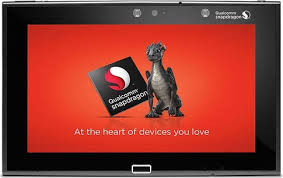 8 64-bit cores
What About Cost?
Two Views
Intel





Everyone else
cost per transistorreached a minimum at 28 nm
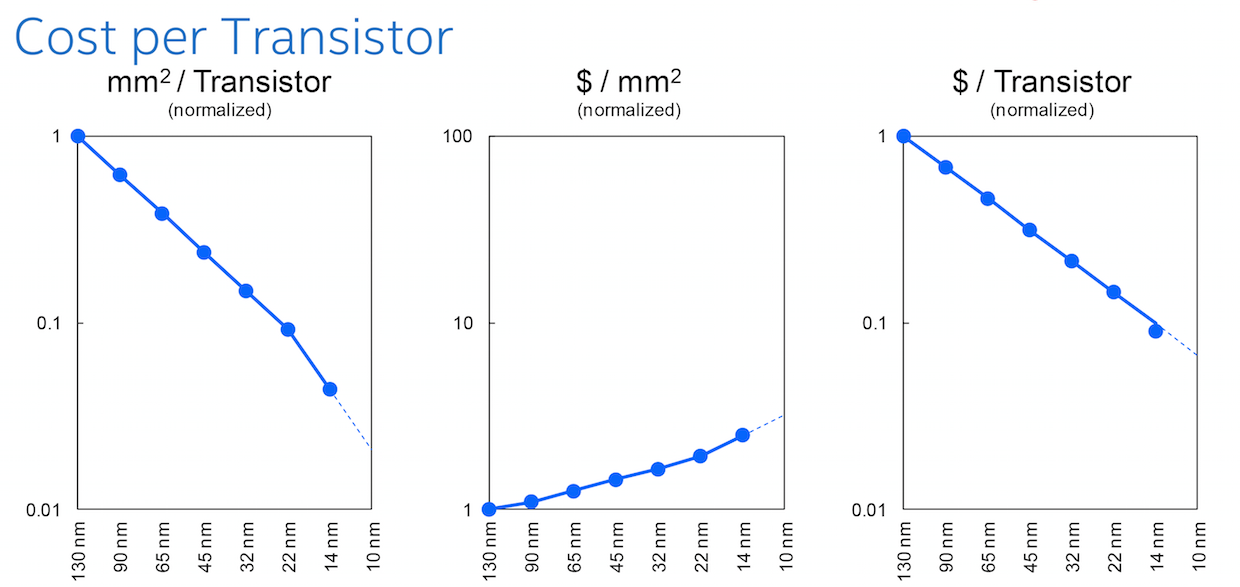 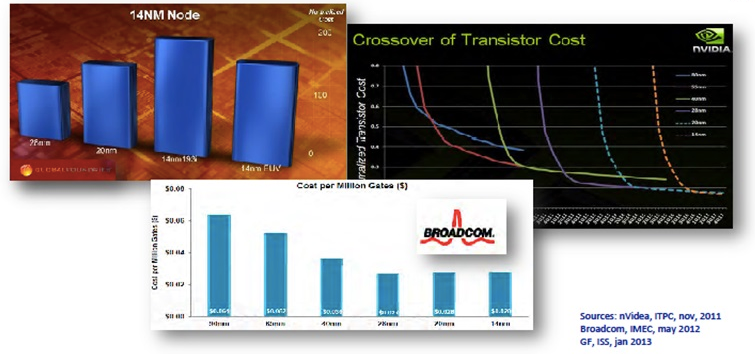 [Speaker Notes: Qulcomm nvidia  imec...]
Where Does That Leave Us
No “new” technology that looks promising
Cheap
Reliable
Support density
Can’t see much beyond 7 years
But where’s the capital investment?
From a computer architect’s viewpoint
Fast complex cores have been explored
Multiple cores are being explore
Unlikely to reach large numbers except for data centers / HPC
Application domain specific architectures look promising
Gpu led the way
Only so many applications that warrant specialization
Some Opportunities
Memory—new interesting technologies
3D monolithic FLASH
Various NV-memory technologies
Advanced packaging
3D die stacking
Interposers 
Longer time horizon
3D monolithic ICs
    —see FLASH
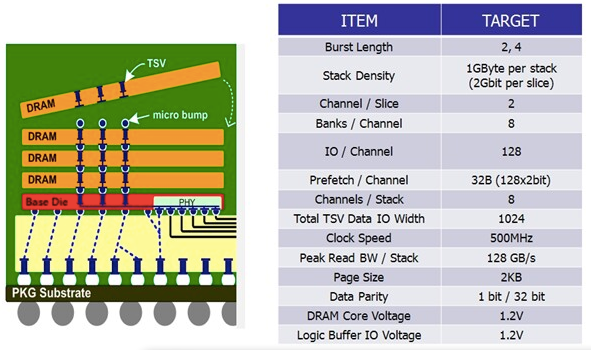 High Bandwidth Memory
FIN